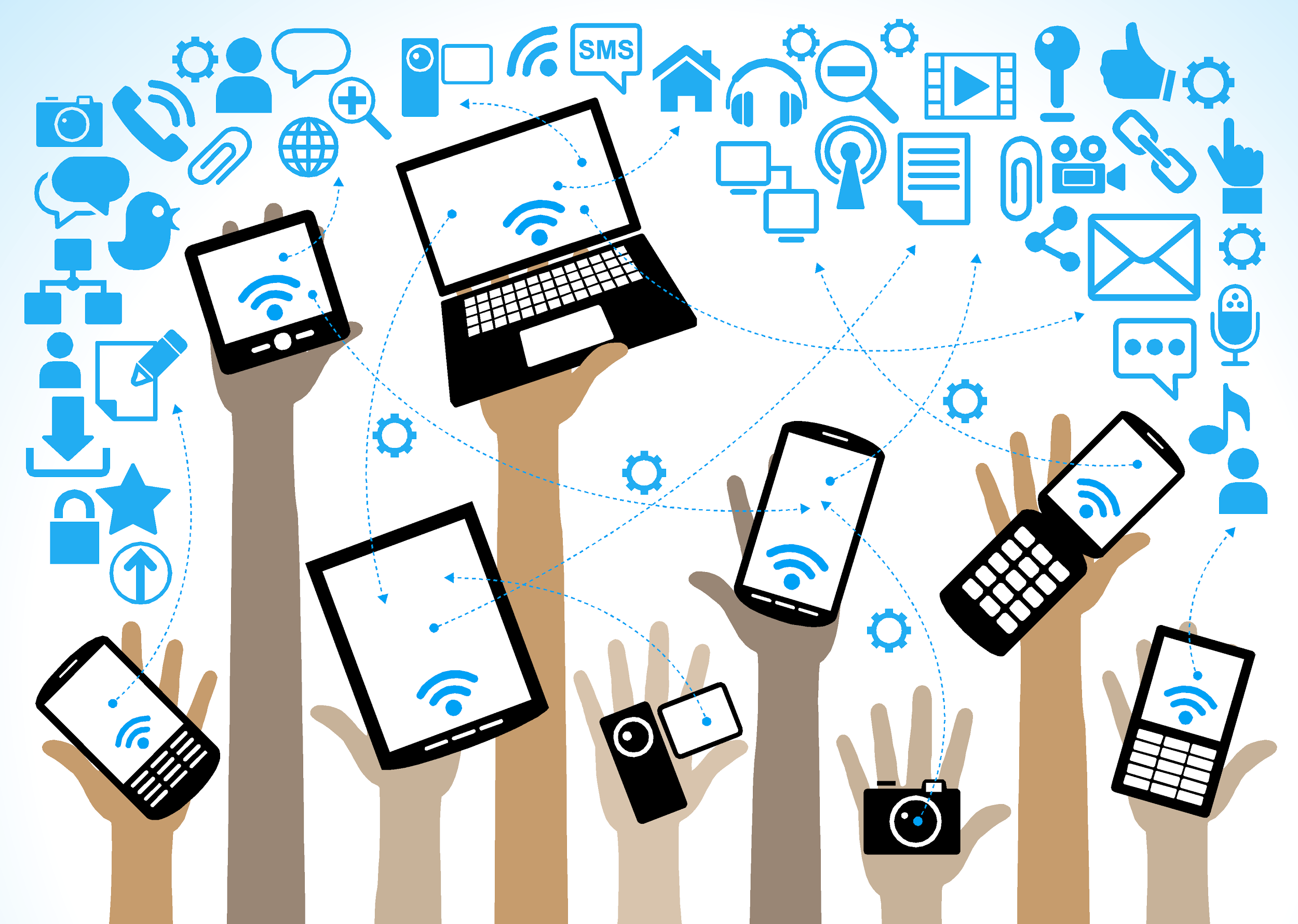 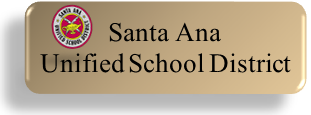 Class 2 - TransitionalInternet Basics
1
[Speaker Notes: 30-44 30 minutes Our next session will focus on your use of the Internet as a resource to support your child in learning.]
Log into the Chromebook  
using the test account provided
Enter your Gmail username & Password provided on your handout.
Enter Password
& select Next
Enter Gmail Username 
& select Next
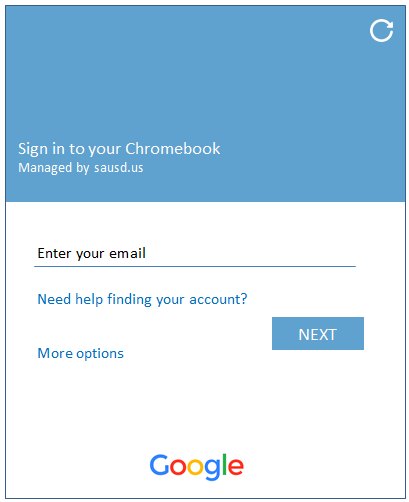 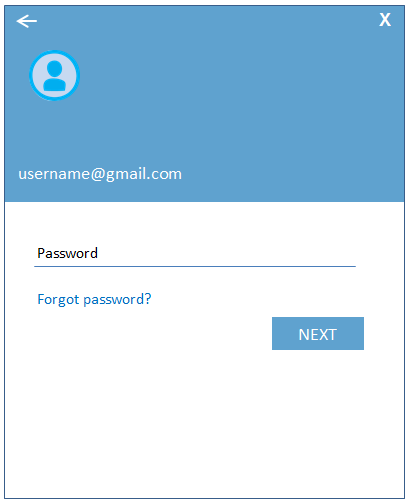 Enter your Password
Enter your Gmail
Username Only
2
[Speaker Notes: Here is where we will have parents turn on the chromebook and now login. This screen is only for the day of the Digital Citizenship Academy.  Parents will log in using the test student accounts provided.]
Internet Basics
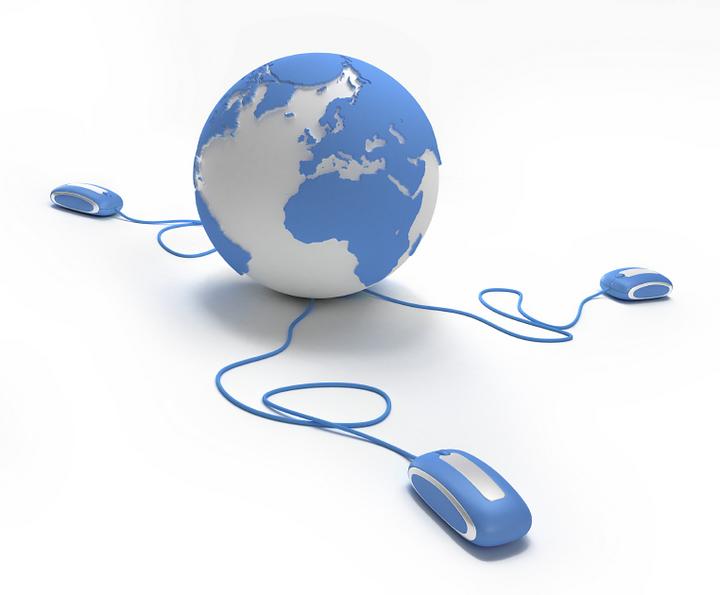 Screen After Logging In
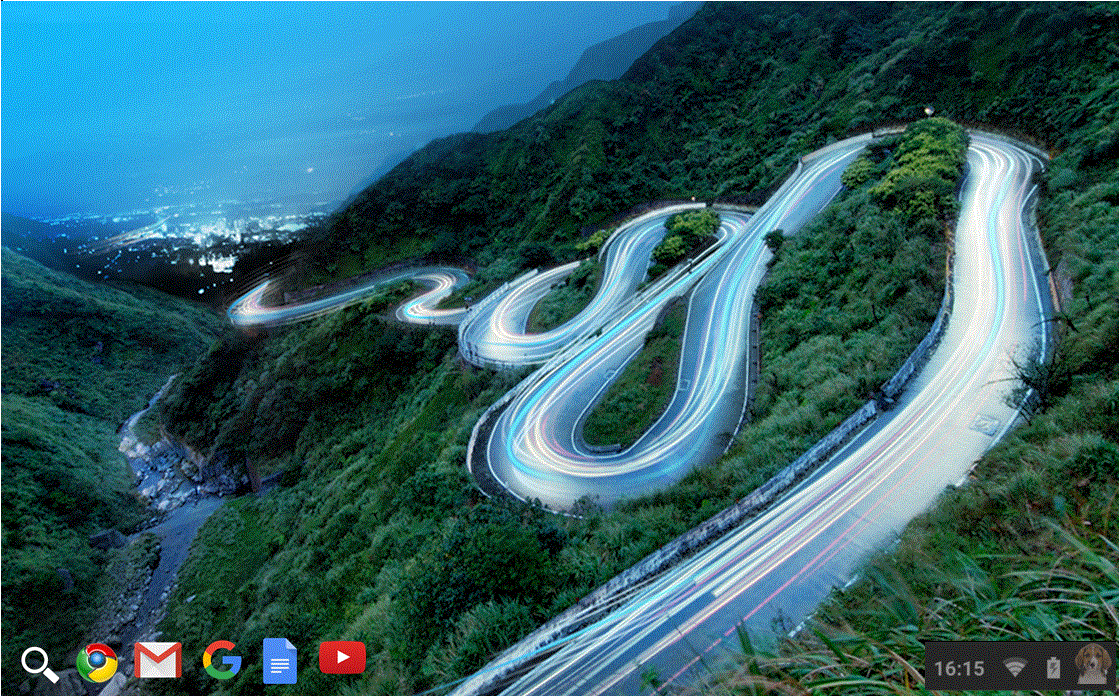 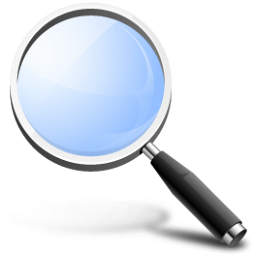 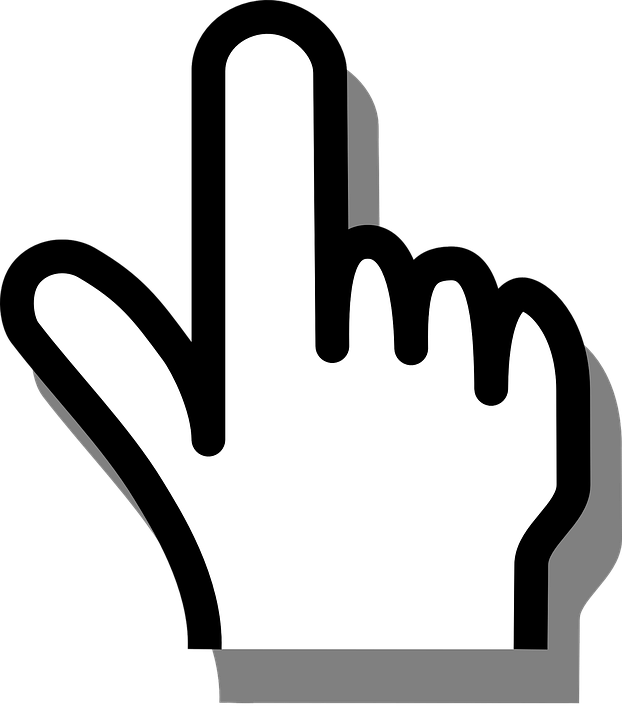 4
Click in the lower left corner on Google Chrome
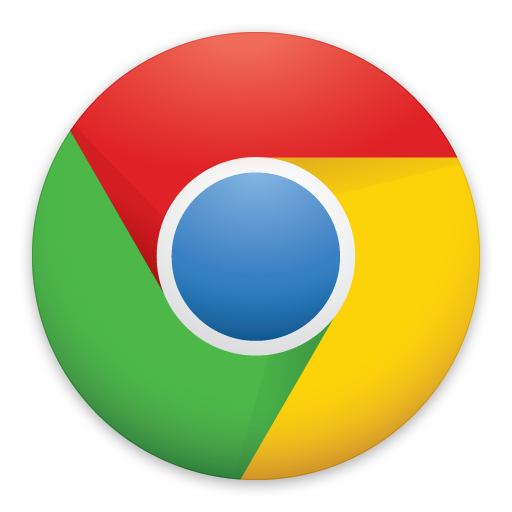 [Speaker Notes: Have the users hover mouse cursor over Google Chrome, Gmail, Google Docs, Youtube – don’t click!

Have users go back to Google and click]
The Address bar
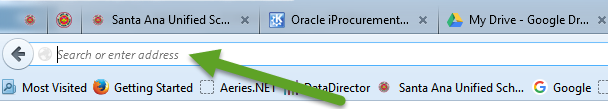 vs. Google Search
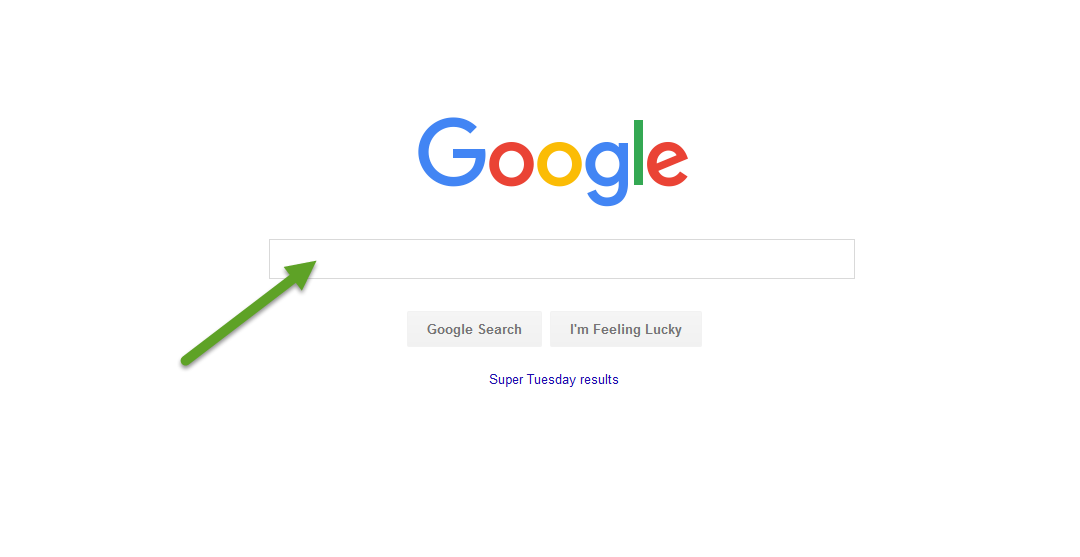 5
[Speaker Notes: Explain how they can search for anything by typing in the Google search field.  Even a question can be typed into search.  The address bar is used to type a url (for example:  www.sausd.us)

Most popular top level domains? .com, .org, .net
Have them type in Sausd.us to go to the district webpage for the next slide]
Let’s practice…with SAUSD resources
Online Resources for You and Your Family
Type www.sausd.us  in the address bar (top left corner of your page)

Then click Enter on your keyboard after you have typed in the website address.  This is the main webpage for all of the Santa Ana Unified School District.
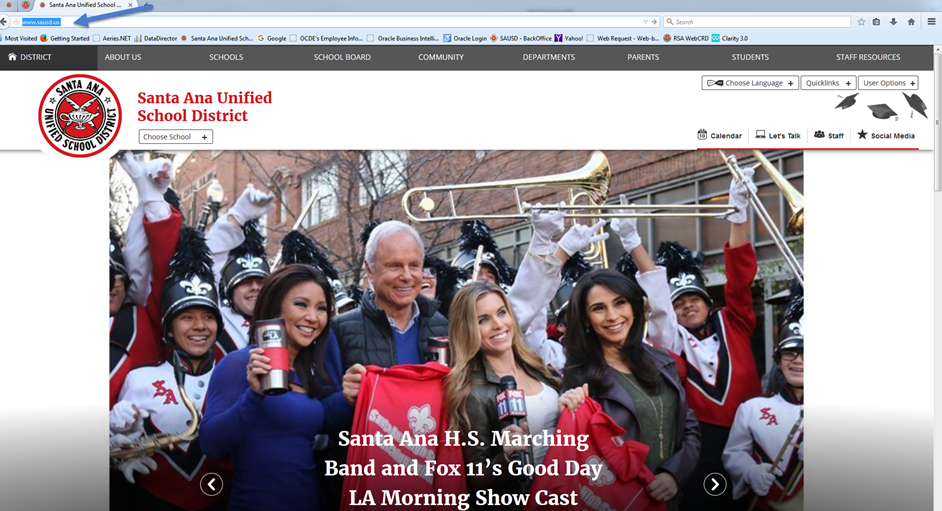 6
Choose Language preferences
Click on “Choose Language” in the top right corner of the page.
Select and click “English to Spanish”
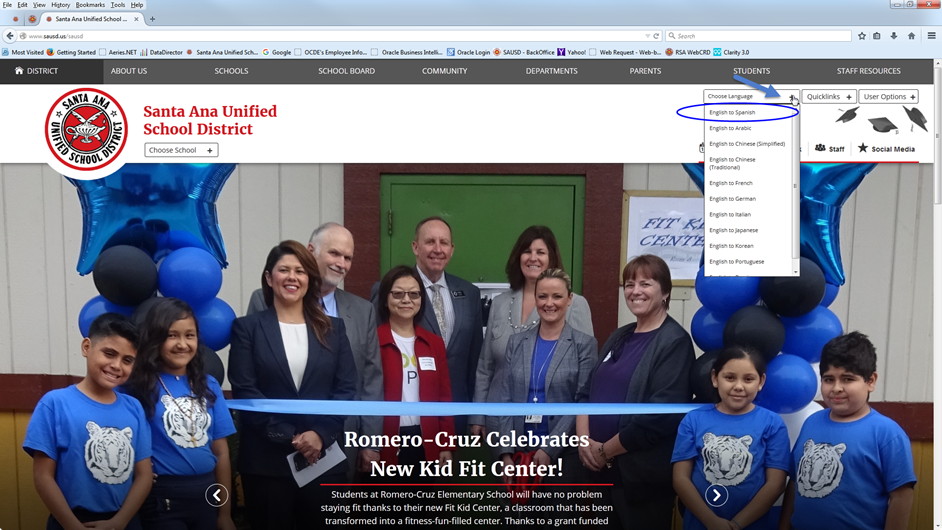 7
Find your child’s school webpage
Click on SCHOOLS
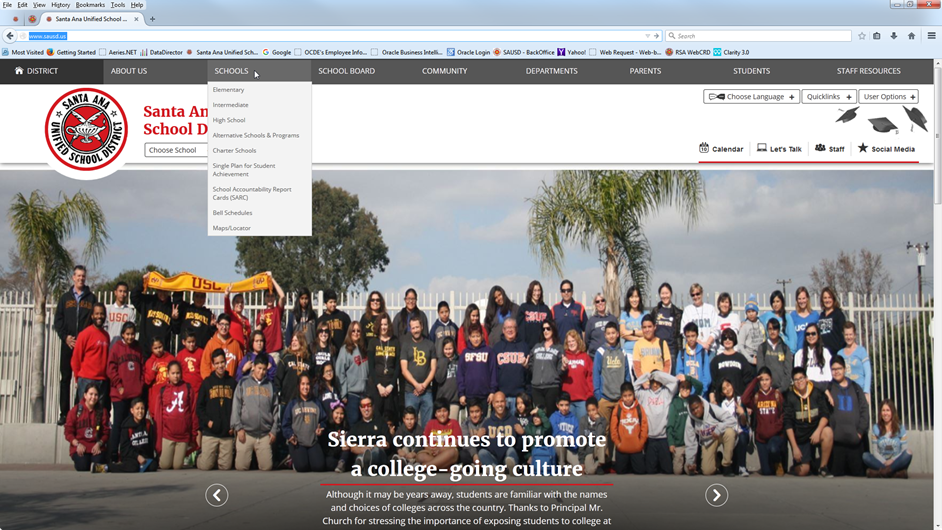 8
Find the name of your school
Click on the triangle to open the list of school names.
Click on the name of your child’s school.
The schools are listed in alphabetical order. 
Click the                  button once you have found the name of the school.
Submit
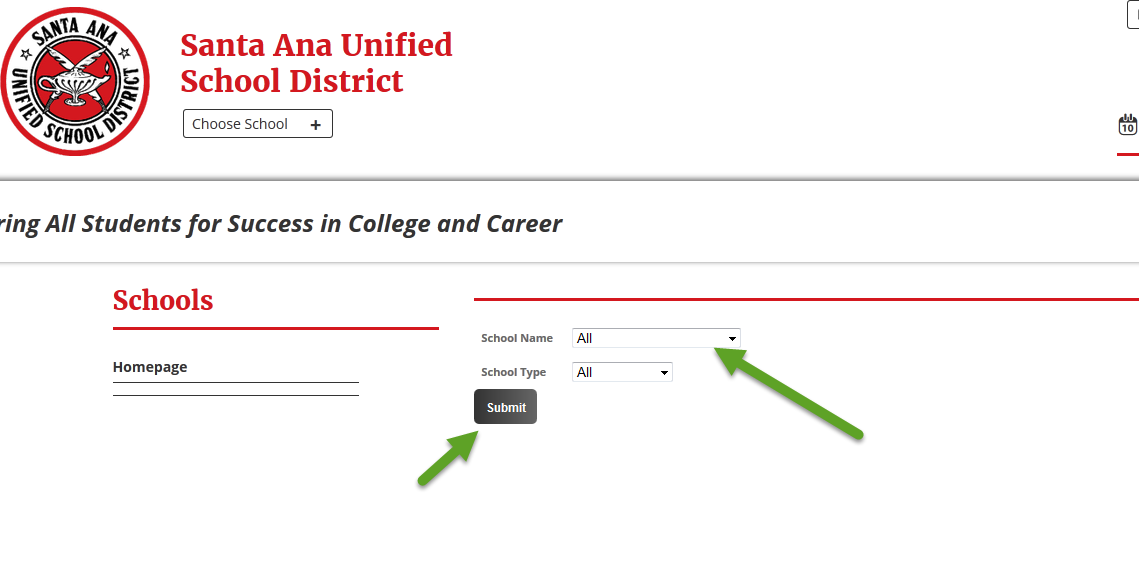 9
Learn about your child’s school
Let’s have a Scavenger Hunt...
Find the following 4 items on the school’s webpage:

What is the name of the school’s principal?

What is the phone # of the school?

Where is the school calendar?

What is one current event happening at the school?
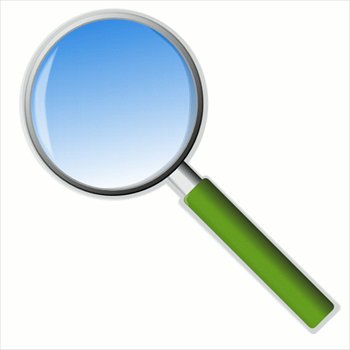 10
Return to the SAUSD District webpage
Click on District in the top left corner.
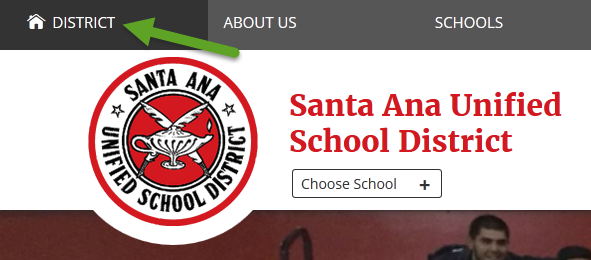 2.	Once you are on the District’s main webpage, click on Parents in the top right corner.
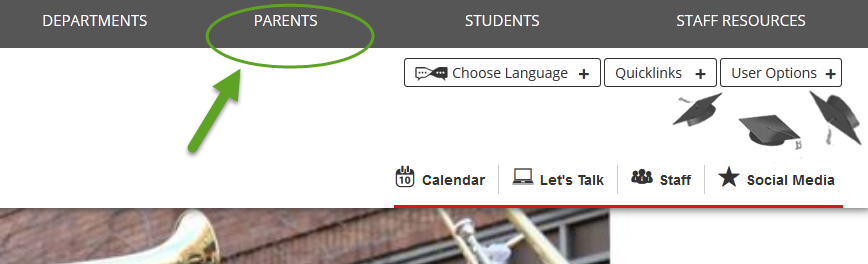 11
[Speaker Notes: Remind parents to click in the top left corner on District then on Parent.]
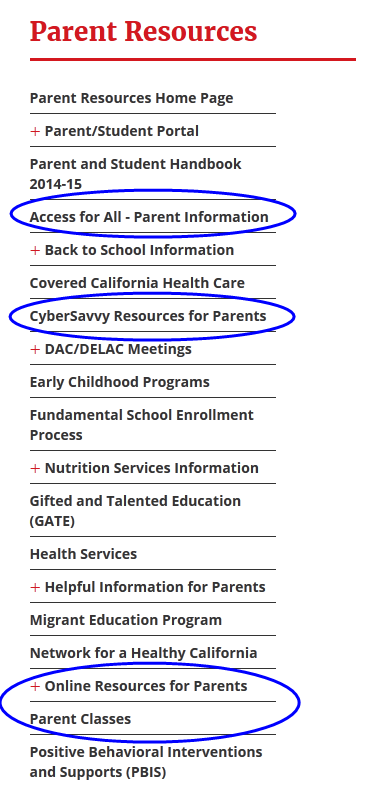 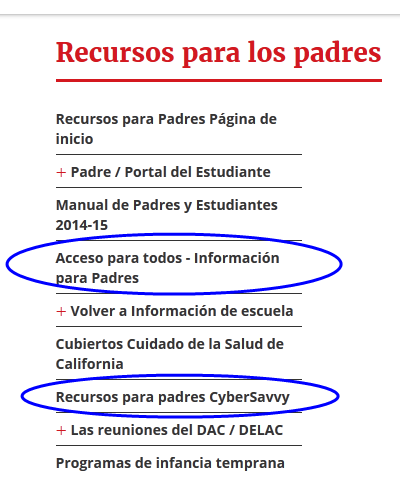 SAUSD Parent Resources
http://www.sausd.us/domain/12
12
[Speaker Notes: point out the cyber savvy link and the parent internet resources page]
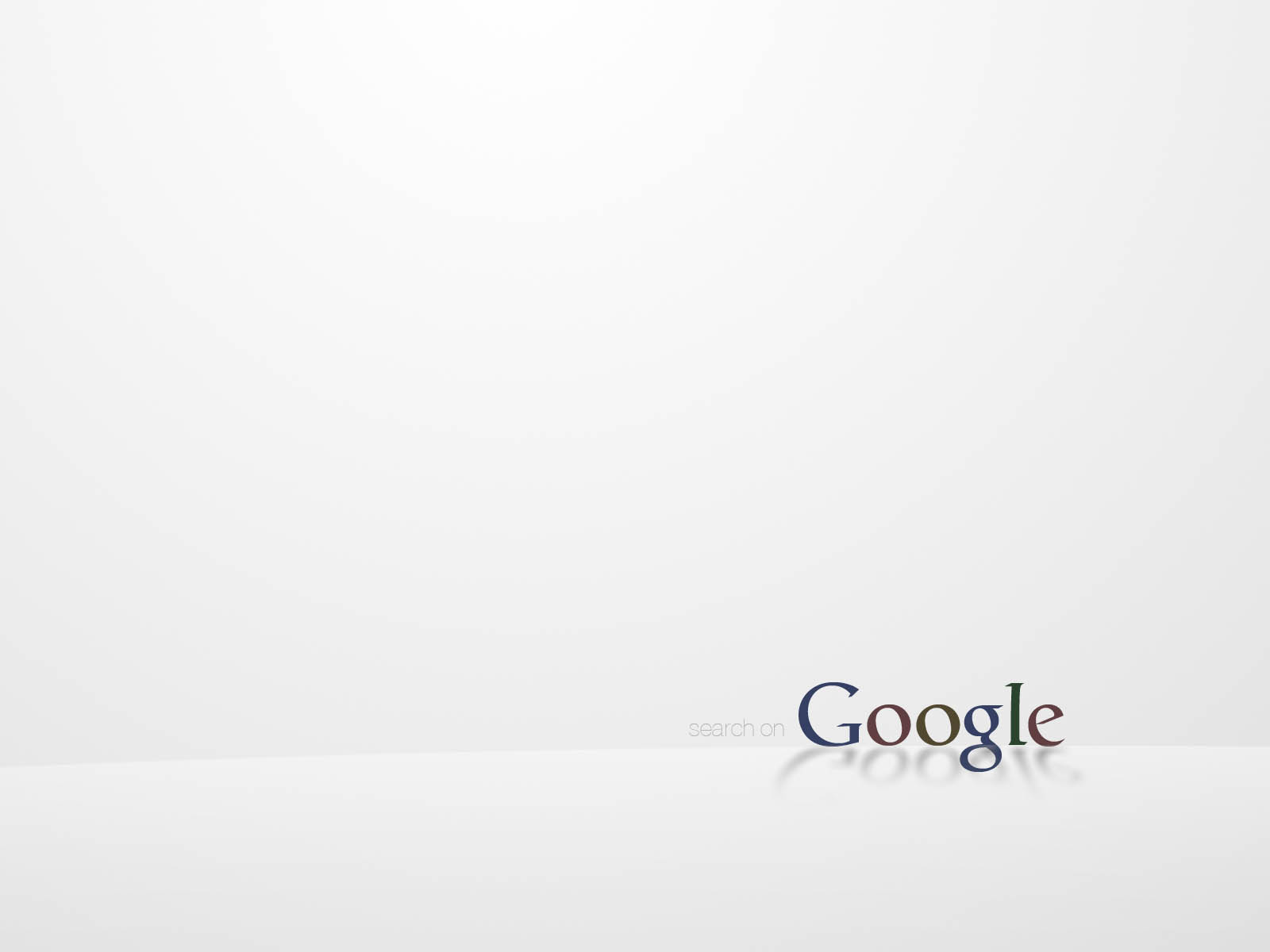 Internet Identity,
Safety, & Security
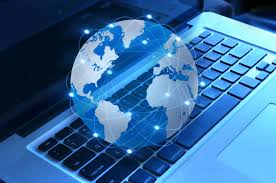 The world is at your fingertips.
[Speaker Notes: slides 45 -]
Understanding URLs
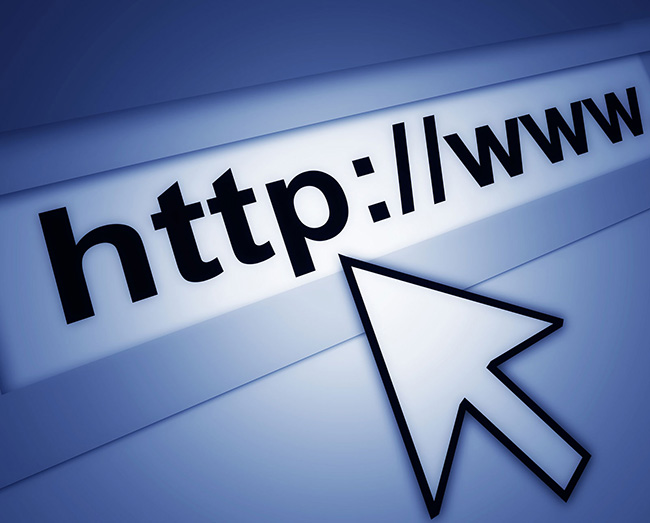 .com (.commercial -for most businesses)		
.net (.network)
.edu (for education)		
.org (for non-profit organizations)
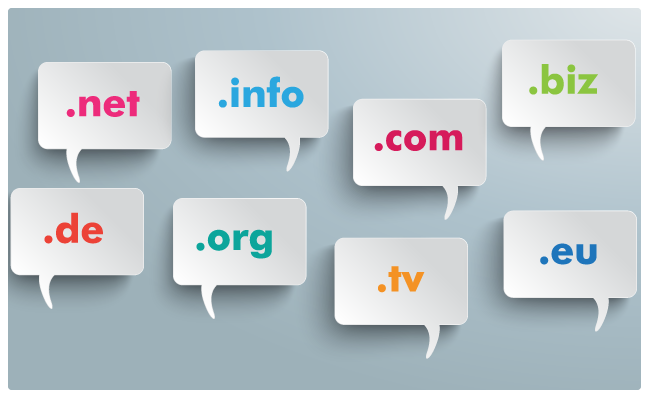 14
[Speaker Notes: You learned about URLs in How to Use a Browser. What is a URL? Uniform Resource Identifier. More commonly called a web address.

Most popular top level domains? .com, .org, .net]
Opening Up the Digital World
shopping
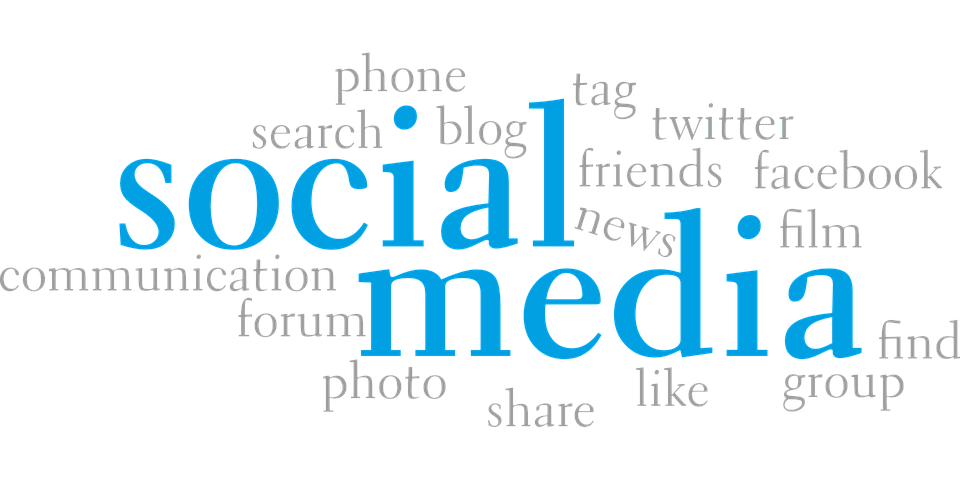 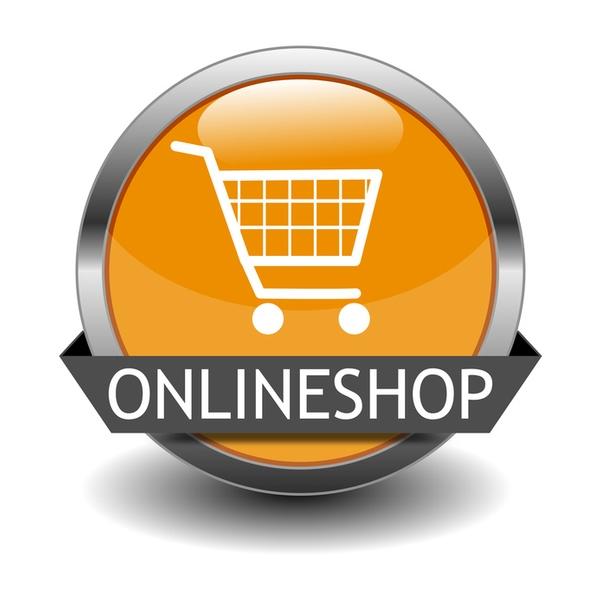 information
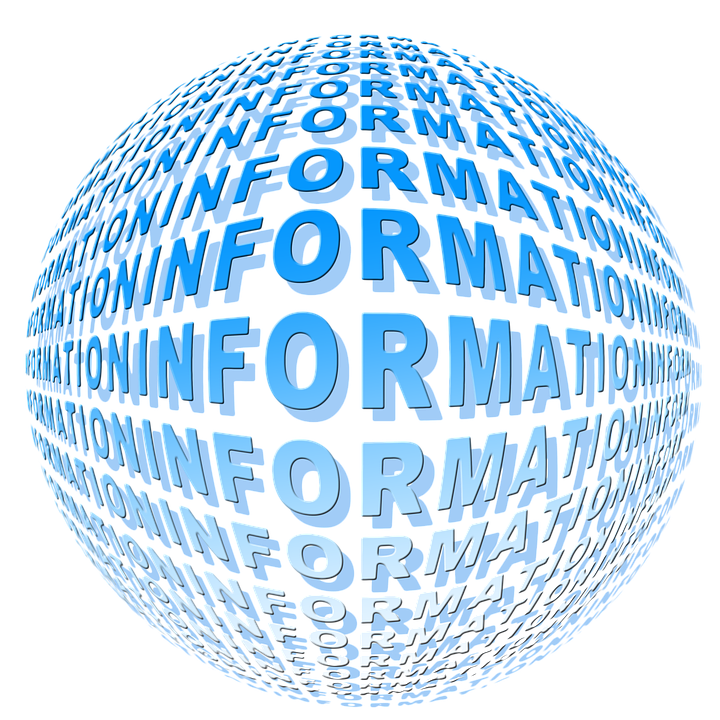 entertainment
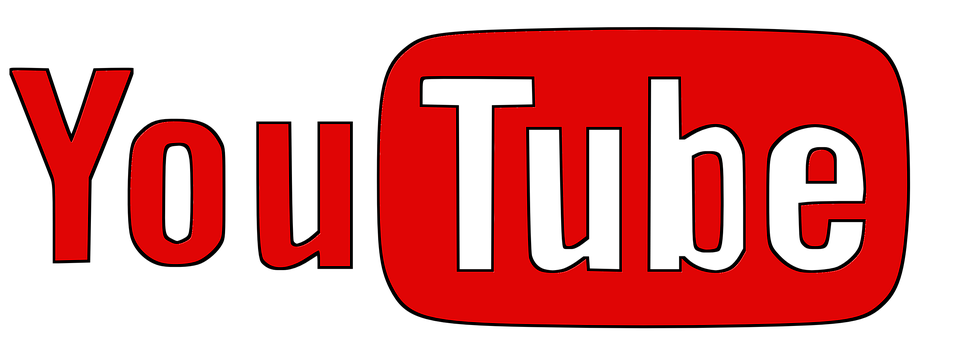 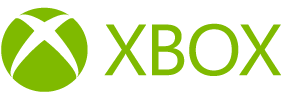 banking
education
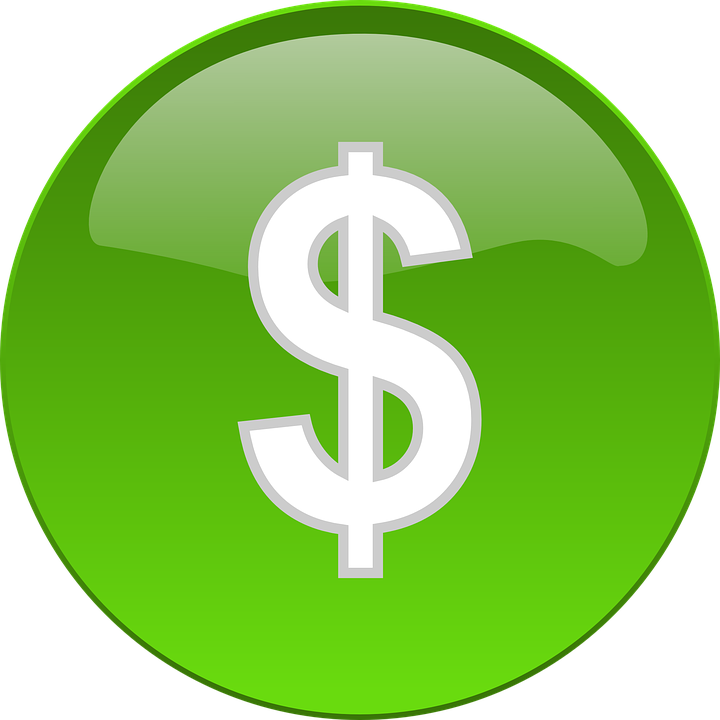 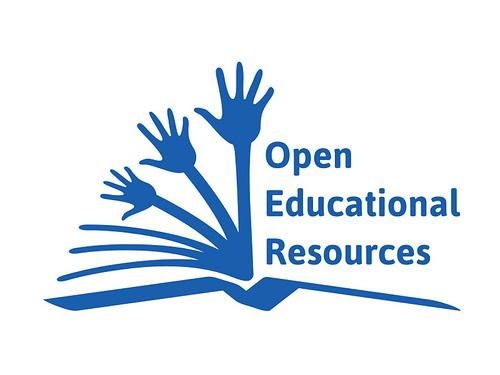 15
Staying Safe Online
Protect Your Family from Online Identity Theft*












*Someone uses your personal information without your knowledge to commit fraud or theft.
Prevention Tips:
Create strong passwords and use different passwords for different sites - keep them private.
When creating passwords, don't use information that could be easily linked to you (like your birth date, Social Security number, phone number, or the names of pets or hobbies).
Don't reply to e-mail or pop-up messages that requests you update or provide personal information. 
Remind your children not to give private information online.
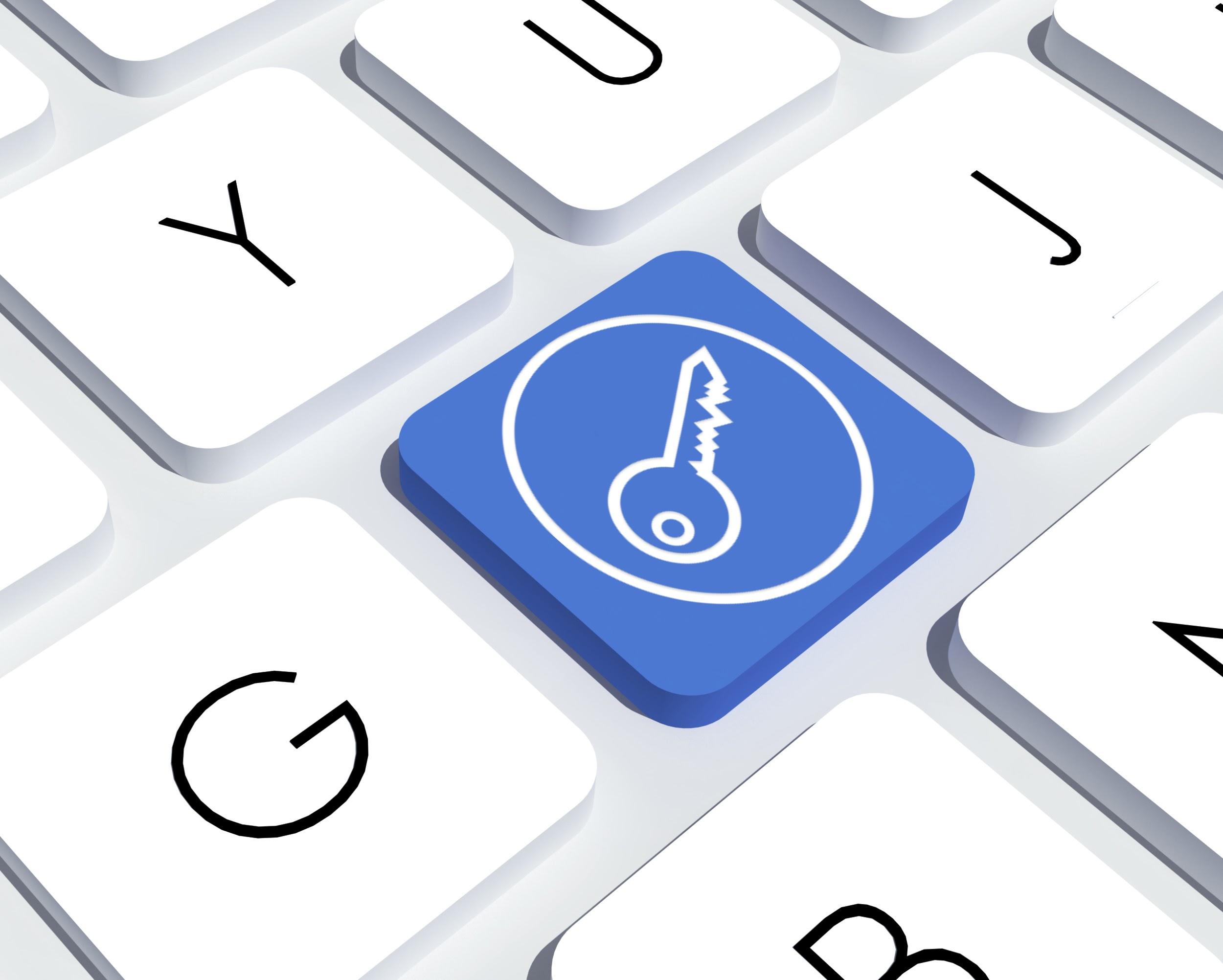 16
Safe Online Shopping
Type web addresses carefully and only use secure, known sites to shop.
https : the “s” means a secure site.


Never give anyone your credit card information over email.
Protect your personal information.    
Online stores don’t need your social security number or your birthday. 
Choose one credit card or a prepaid credit card  for online use only.
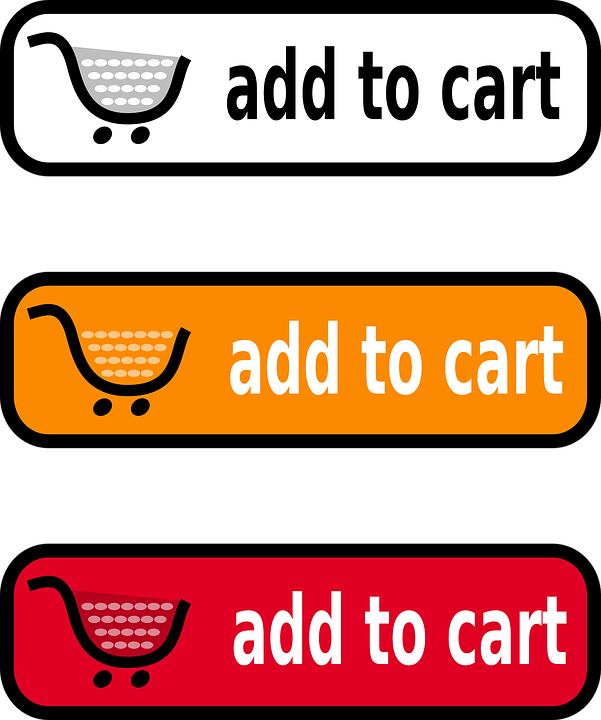 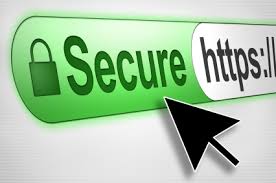 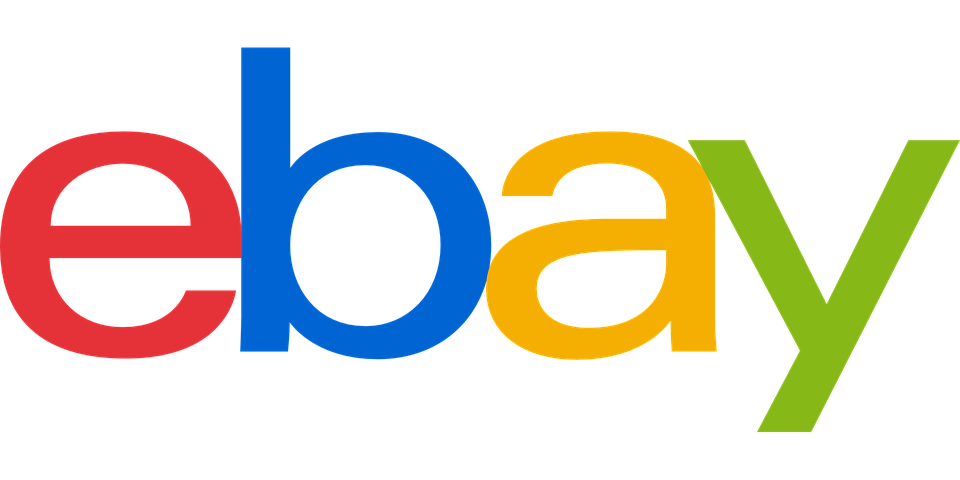 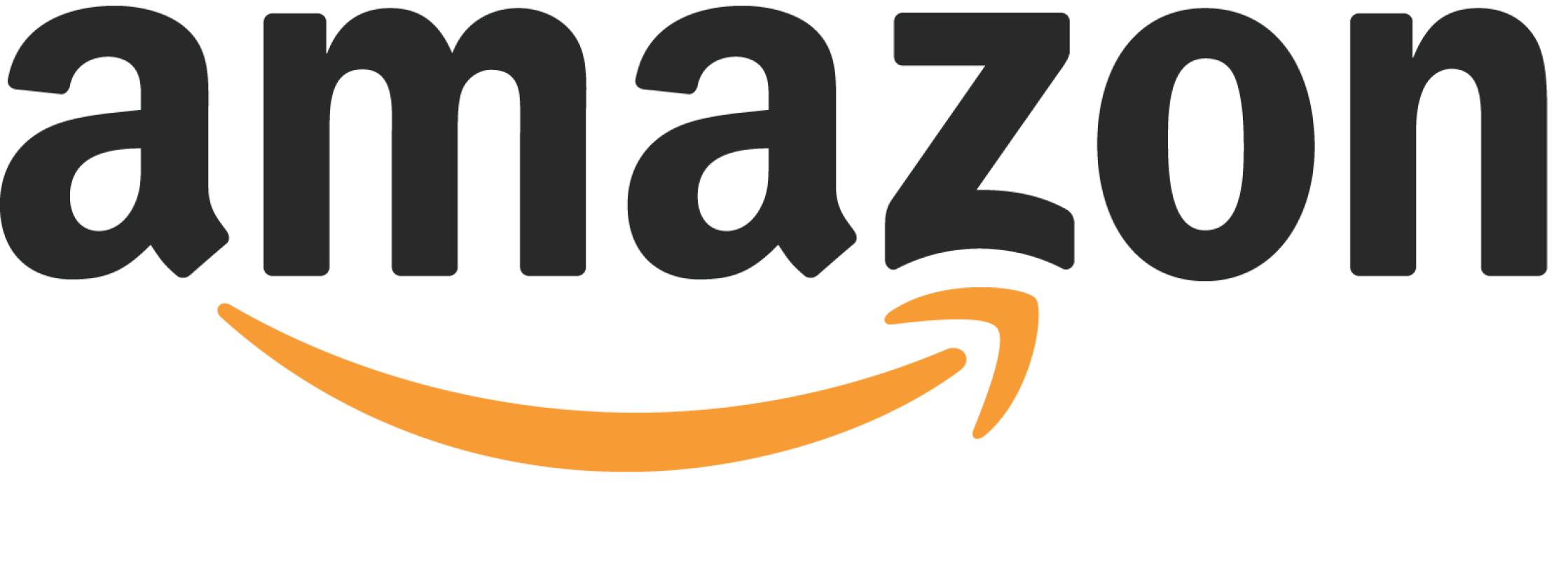 17
[Speaker Notes: are any of you shopping online? we are in no way promoting that you shop online!]
How Viruses & Spyware Spread
User clicks on link in an email, email attachment, or downloadable file on a website or on a social network. The link takes user to a website that attacks browser and forces virus or spyware 
Prevention Tip: Don’t click on suspicious links, pop ups, or ads offering you anything for free, even if it looks like it comes from a friend.
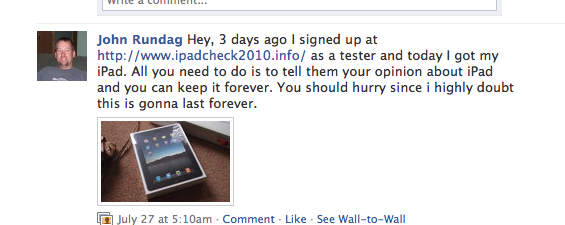 fREE IPAD!!!!
18
[Speaker Notes: Have you heard the phrase there’s no such thing as a free lunch? Well, there’s also no such thing as a free iPad. Mention that Chromebooks are more secure than a PC or laptop but that it’s important to understand how easy it is to inadvertently click on something  malicious.

Have you ever received a similar message? Maybe through email?

Email and networking profiles get hijacked.]
Your Digital Footprint
Dos Tipos de Estúpido
Two Kinds of Stupid

Maintaining a positive online reputation is emphasized by SAUSD. It is important since it can affect students’ college and career opportunities. 

The video above is an example of teaching materials used in our classrooms.
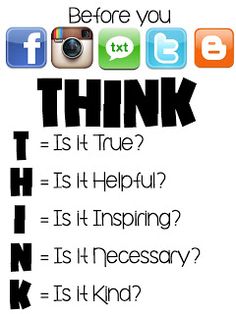 19
[Speaker Notes: Click the hyperlink to show the video (3:03 minutes). Screen will open in Netsmartz - expand to full screen.]
Protect Your Online Identity
Potential employers often look at Facebook pages.
Private information is no longer, by default, private. If you want information to be private, you must take steps to make it so. 
Digital content is easily forwarded and re-posted. 
Your online reputation has offline implications.
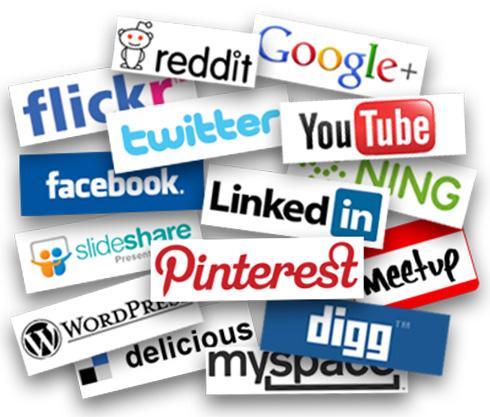 20
[Speaker Notes: A]
Digital resources  for parents
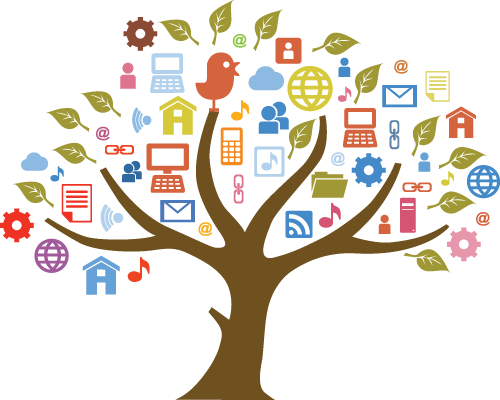 21
[Speaker Notes: slides 45 -]
Additional Resources
How Computer Viruses Work
Como los virus informáticos Trabajo
How Spyware Works
Cómo funciona el software espía
Common Sense Media (English and Spanish)
Netsmartz for Parents (English and Spanish)
YouTube (Google Help)
22
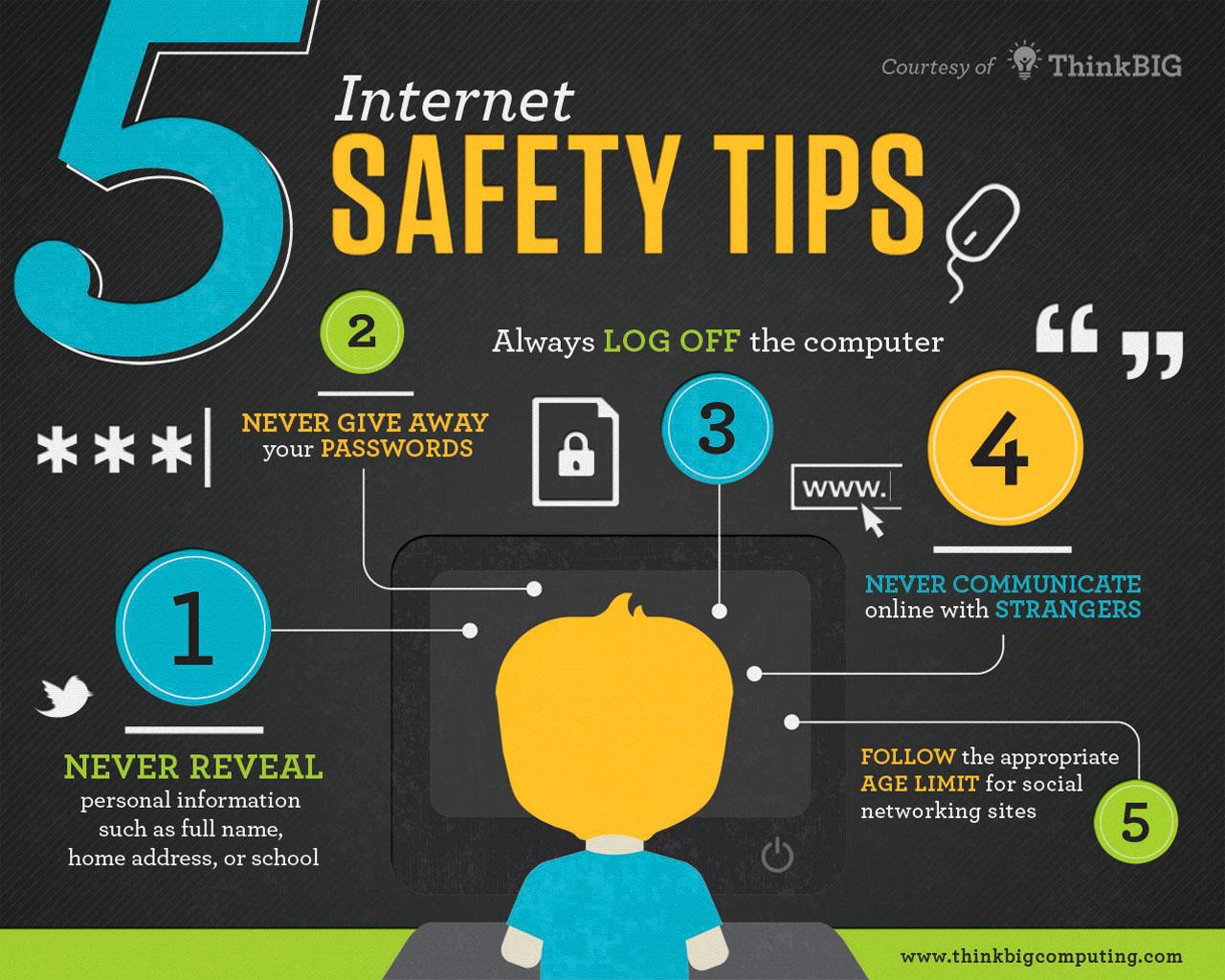 23
Questions and Answers
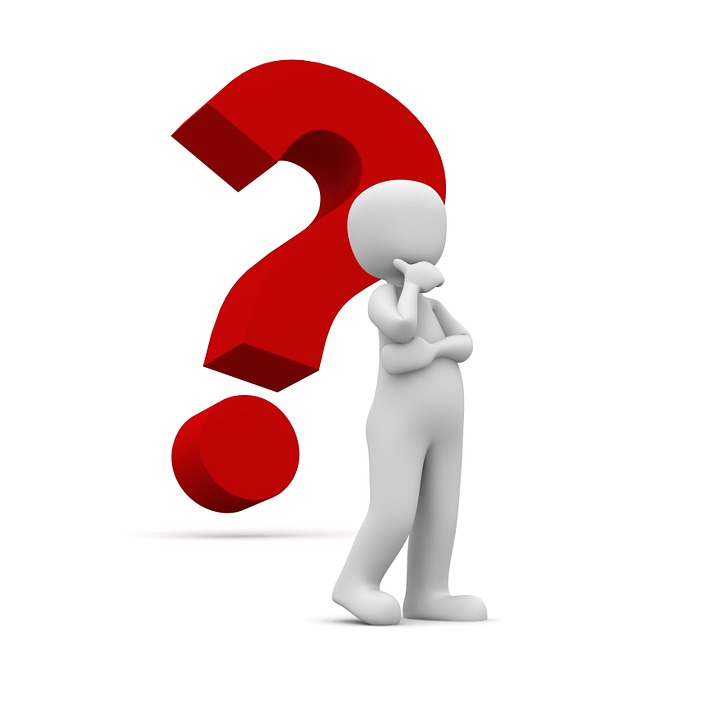 24
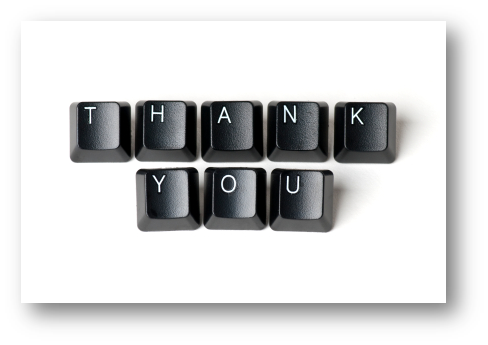 25
[Speaker Notes: End of class 2..  Ask if there are any questions or comments.]